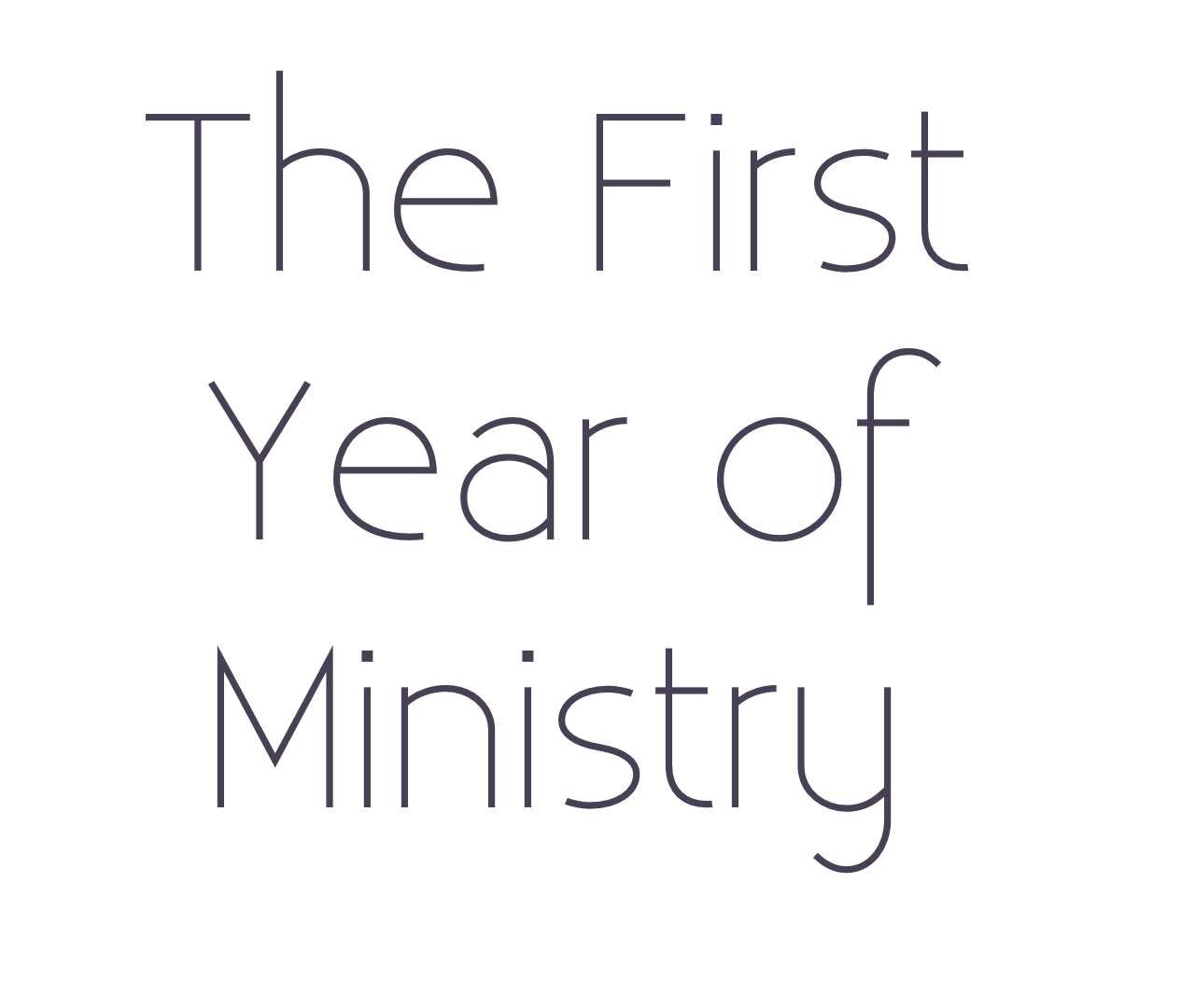 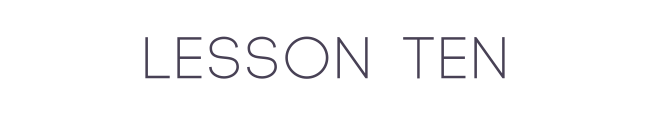 Some Important Events In Christ's First Year
This year is sometimes called, "The Year of Inauguration."
The Baptism of Jesus at Bethabara - Matthew 3:13-17.
The Temptation of Jesus in the Wilderness - Matthew 4:1-11.
The Testimony of John the Baptist - John 1:19-51.
The Marriage Feast at Cana in Galilee - John 2:1-11.
Jesus visits Capernaum - John 2:12.
Jesus goes to Jerusalem for Passover - John 2:13.
Some Important Events In Christ's First Year
This year is sometimes called, "The Year of Inauguration.”
    g.  Jesus cleanses the Temple - John 2:13-25.
    h.  Jesus ministers to Nicodemus - John 3:1-
         21.
     i.  Jesus ministers to the woman at the well - 
         John 4:1-42.
     j.  At Cana Jesus heals the nobleman's son – 
         John 4:46-54.
     k.  Jesus goes to Nazareth where He 
          preserves
Some Important Events In Christ's First Year
His life by a miracle - Luke 4:28-30. 
The call of four disciples, Simon and Andrew, James and John - Luke 	5:1-11.
He heals a demoniac in the synagogue at Capernaum - Luke 4:31-37.
Jesus heals Peter's mother-in-law - Luke 4:38-44.
Jesus stills the storm - Mark 4:35-41.
Jesus heals the demoniac in Gadara - Mark 5:1-20.
Jesus heals the daughter of Jairus - Mark 5:21-43.
He heals the paralytic at Capernaum - Luke 5:18-25.
He calls Matthew to be a disciple - Luke 5:27-32.
The Cleansing of the Temple
Jesus cleansed the Temple two times during His ministry. 
First Cleansing: - John 2:13-22;
Second Cleansing: - Matthew 21:12-13; Mark 11:15-18; Luke 19:45-46.
There seemed to be a divine purpose in these two incidents taking place at 	the beginning and end of His ministry. 
In the first cleansing Jesus was able to proclaim His true authority and to 	announce His identity as the Messiah.
The Cleansing of the Temple
He also was able to announce and clearly show that He would not 	compromise with evil. By the cleansing of the Temple He earned the bitter hatred of Annas and Caiaphas. 
The second cleansing announced the end of His ministry by bringing about His arrest and trial.
The Cleansing of the Temple
In the application there are a few lessons that we may learn from this incident in our Lord's ministry:
Our bodies are the temples of the Holy Ghost and must never be desecrated. Christ's attitude will be the same towards the person who desecrates his body as His attitude was towards those who desecrate the Temple.
A definite stand must always be taken against sin. There can be no compromise.
If we are filled with the Holy Ghost, our reaction to sin and corruption in the professing church should be the same as Christ's.